Изучения влияния концентрации серебра на образование наночастиц серебра в экстрактах дуба черешчатого
Автор: Гешко Владимир Владимирович
Научный руководитель: к.х.н., доцент Хижняк Светлана Дмитриевна
Актуальность: наночастицы серебра (НЧС) привлекают повышенное внимание исследователей по причине их экстраординарной способности подавлять рост патогенных микроорганизмов, а также из-за эффекта привыкания к антибиотикам. Именно благодаря этим свойствам НЧС находят применение в различных областях, таких как биомедицина, адресная доставка лекарств, обработка воды, сельское хозяйство и т.д.
2
Методика синтеза НЧС
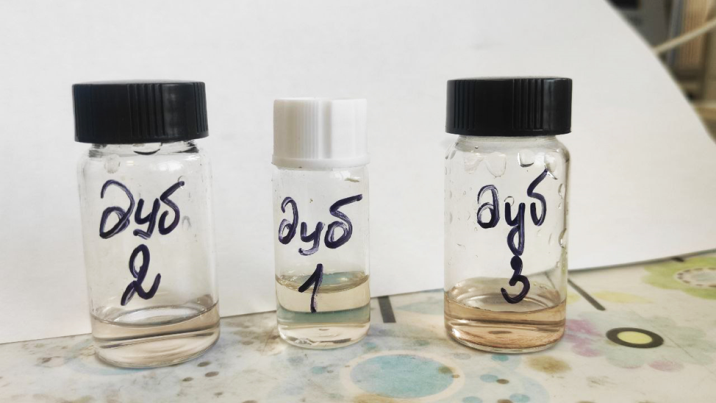 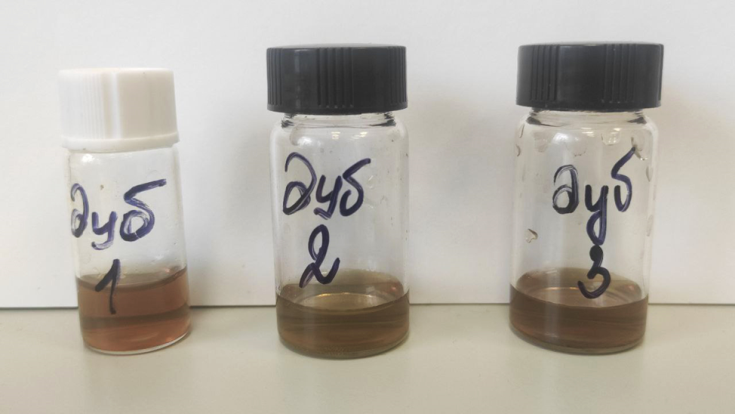 Ag+
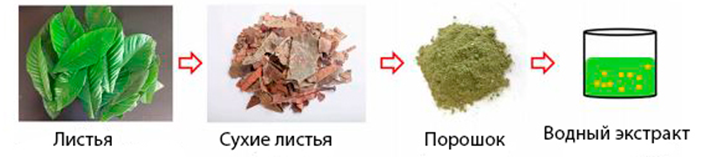 Экстракты после добавления нитрата серебра через 15 минут
Через 2  дня
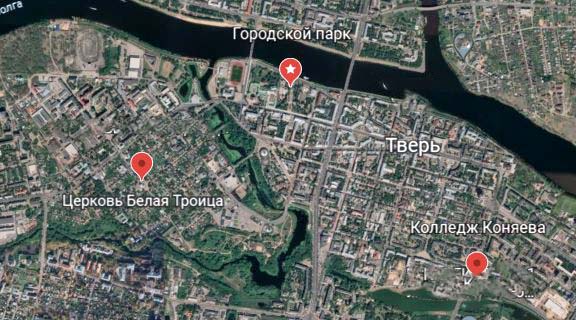 3
Кинетика синтеза наночастиц серебра
Таблица.1 Зависимость поглощения и максимума полосы плазмонного резонса НЧС в электронных спектрах водных  экстрактов листьев дуба черешчатого от времени.
Рис.2: Кинетика образования НЧС в водных экстрактах листьев дуба из мест с разной антропогенной нагрузкой после добавления нитрата серебра
4
Метод динамического светорассеивания.
Рис.4.Уф-спектр экстракта, получившегося из листьев собранных на улице Троицкой
Рис.3. Распределение частиц по размерам в образце дуба черешчатого с территории на улице Троицкой.
Сопоставляя данные можно заметить, что длине волны 431нм на Уф-спектре, будет подходить диаметр частиц равный 107 нм, получившийся в результате динамического светорассеивания .
5
Влияние концентрации нитрата серебра на образование наночастиц Ag
Таблица.2 Эффект концентрации AgNO3 на величину поглощения и максимума полосы плазмонного резонса НЧС в электронных спектрах водных  экстрактов листьев дуба черешчатого  в зависимости от времени.
Рис.5: Влияние концентрации нитрата серебра на синтез наночастиц Ag в водных экстрактах листьев дуба.
6
Метод сканирующий электронный микроскопии
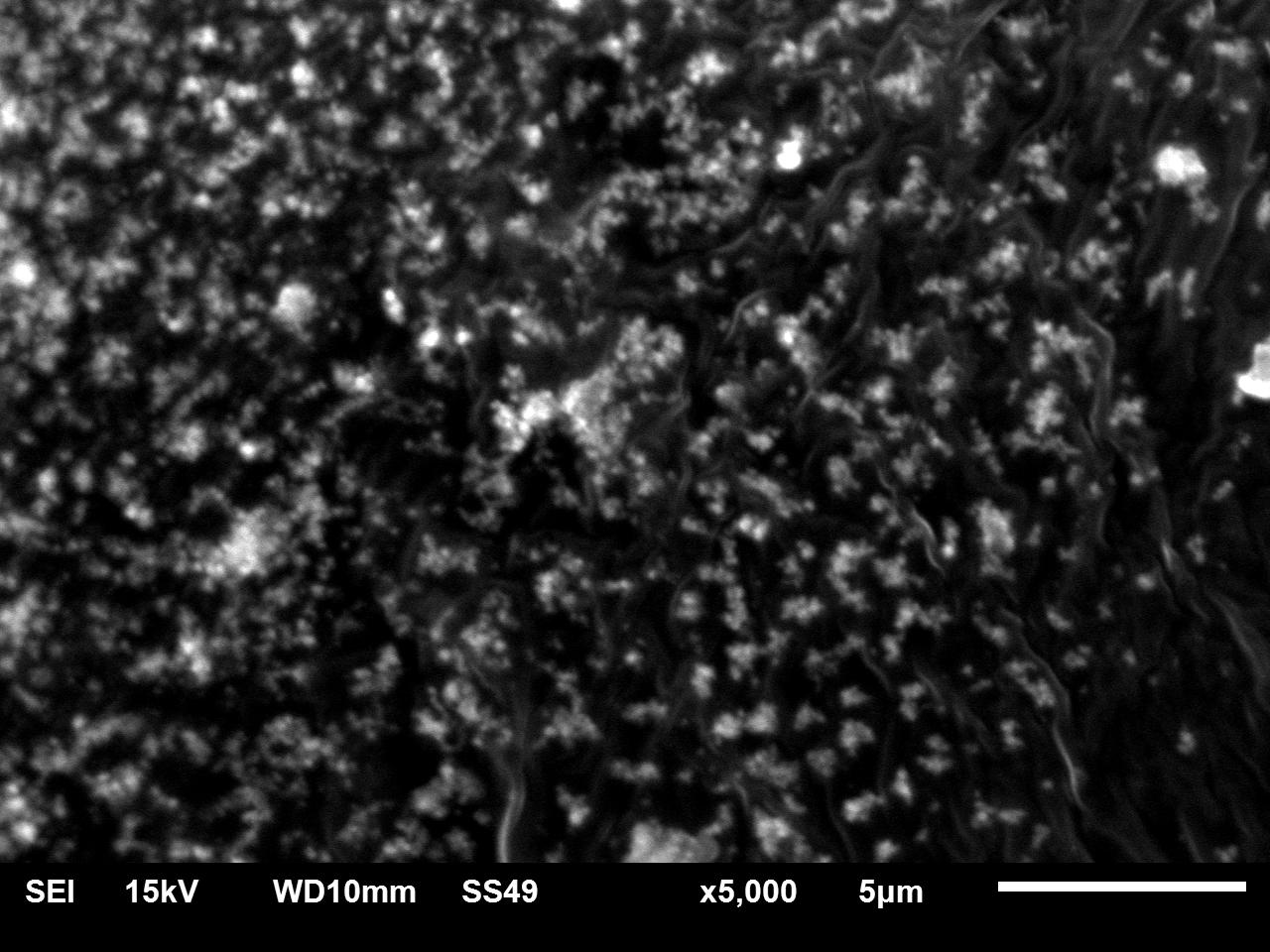 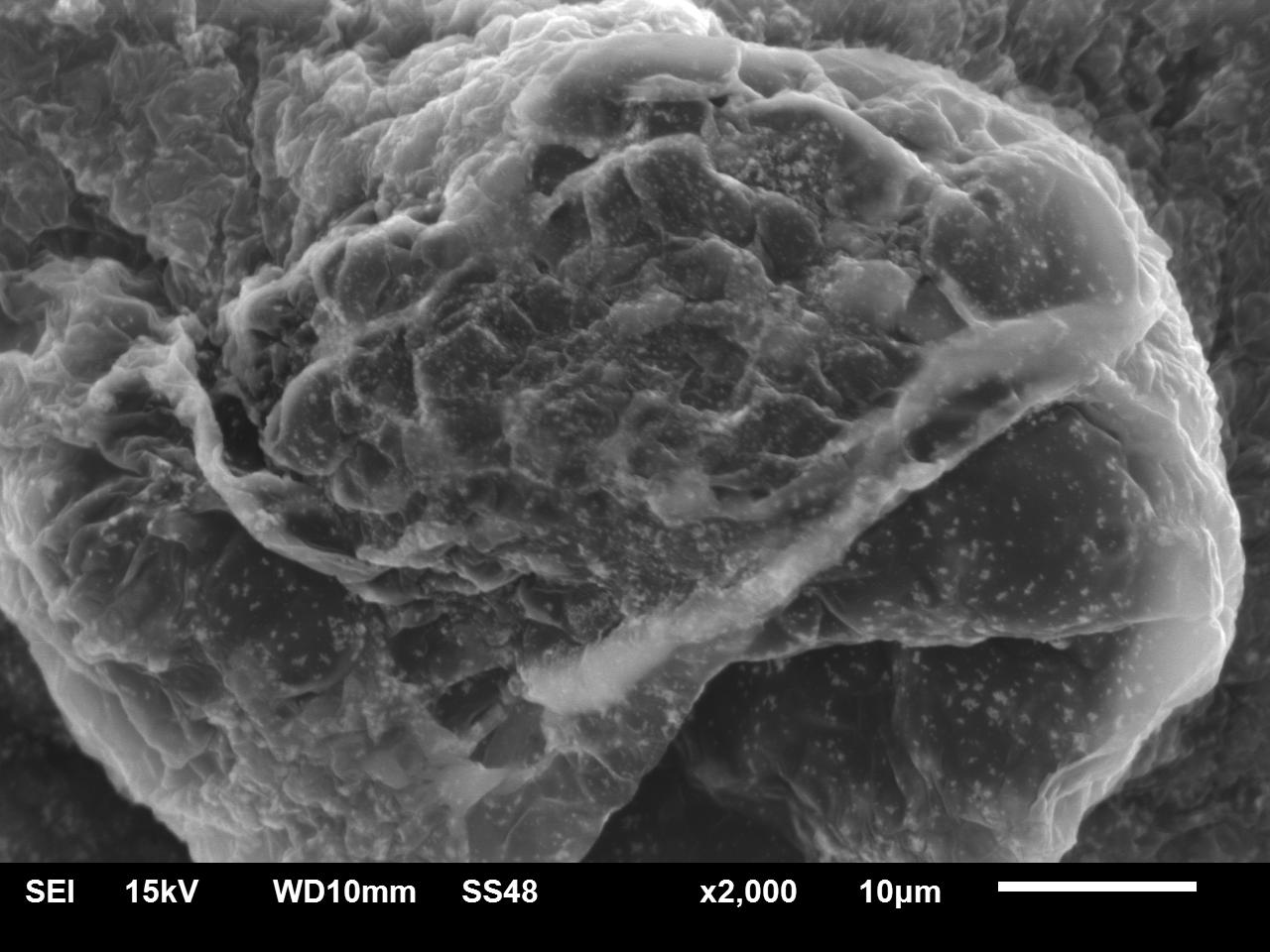 Рис.1. СЭМ изображения образца, взятого с городского сада,  содержащего наночастицы серебра.
7
Вывод по проделанной работе
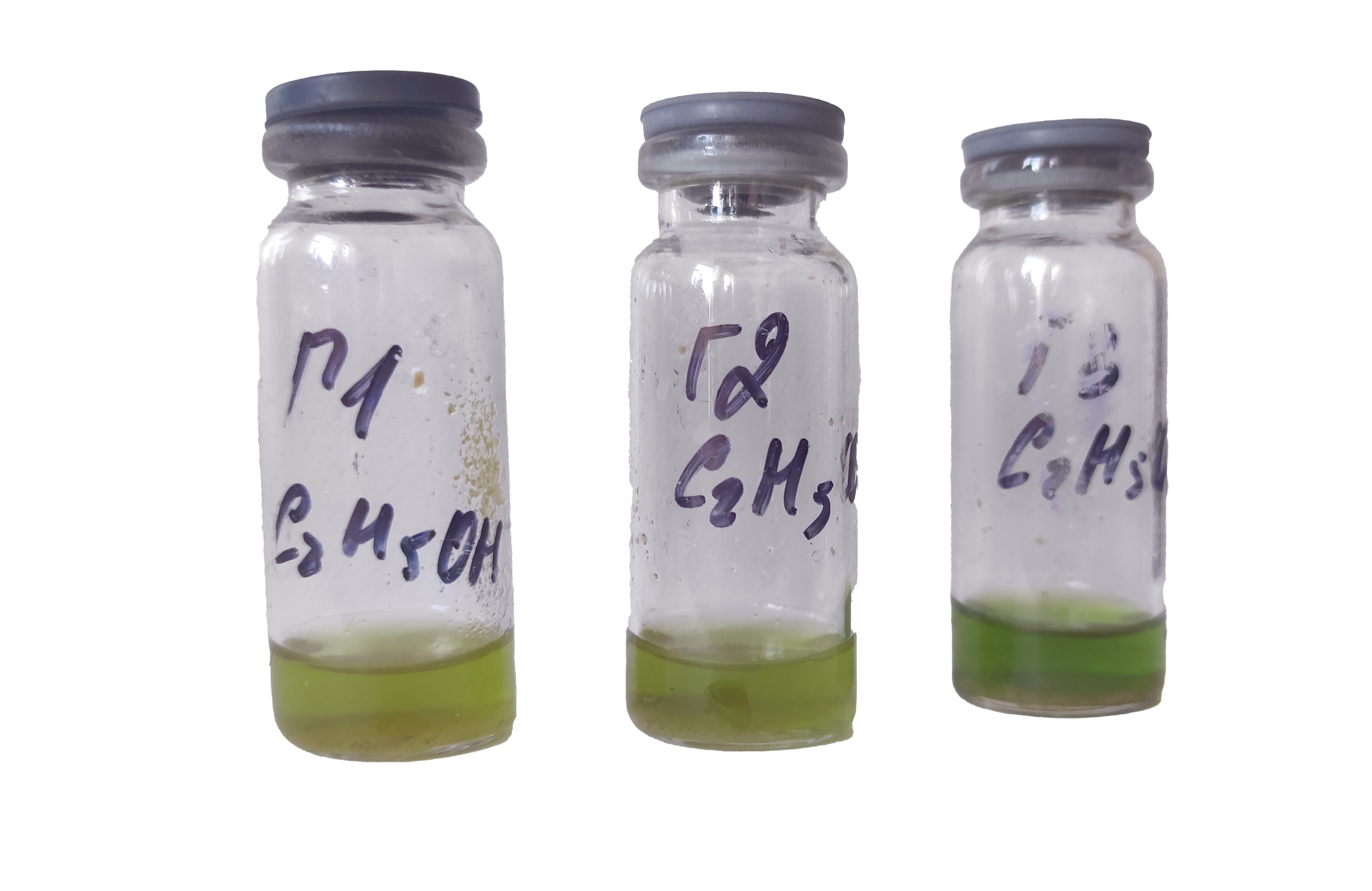 Вывод: В работе удалось получить НЧС под воздействием биоактивных веществ, содержащихся в водных экстрактах листьев дуба.
8
Спасибо за внимание
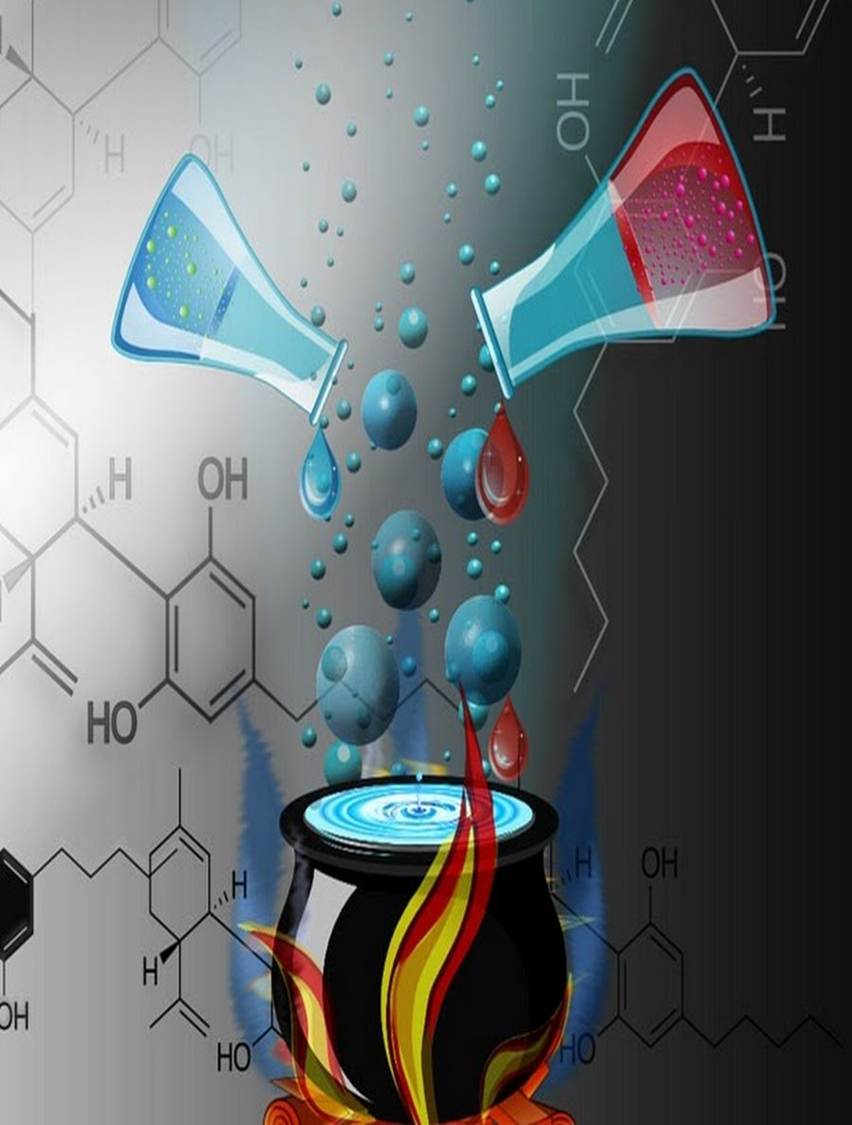 9
Приложение для ответов на вопросы
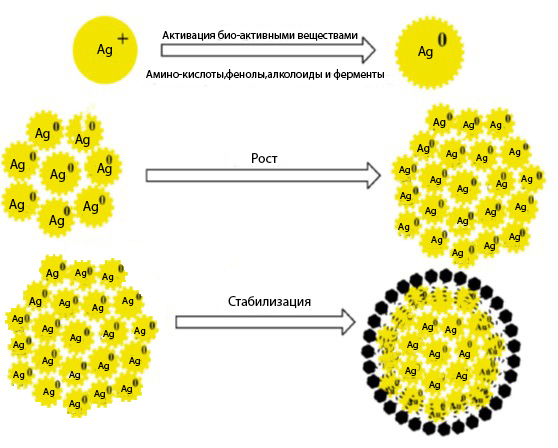 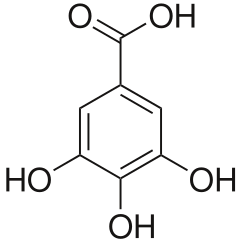 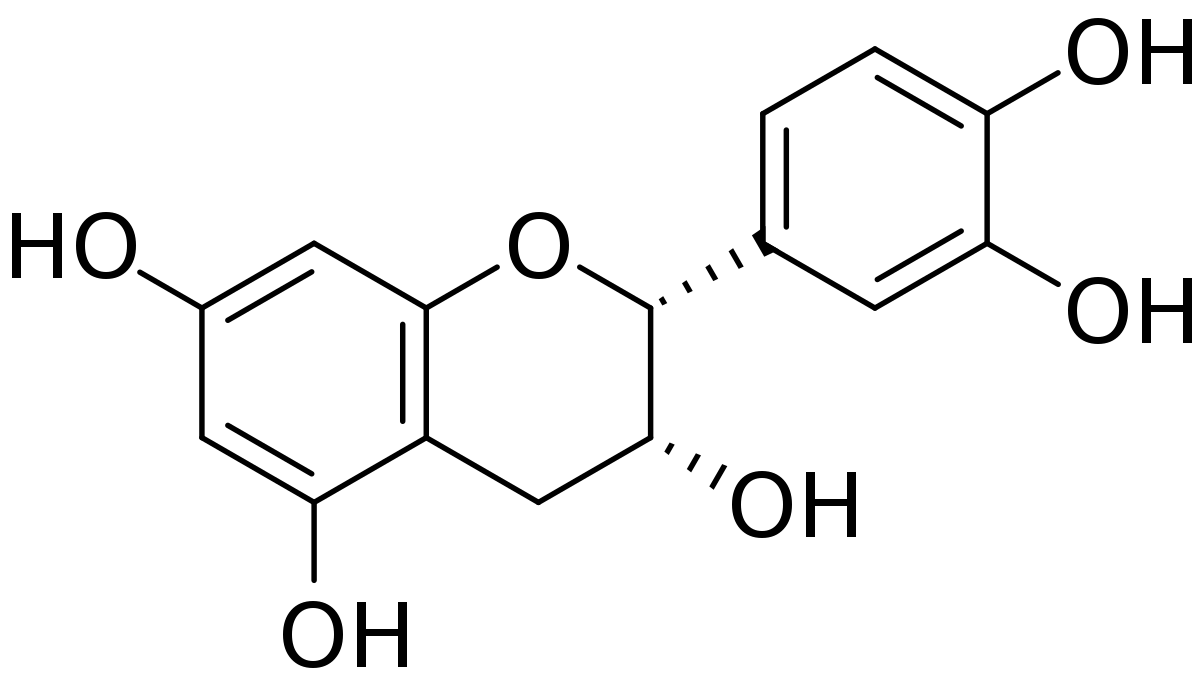 Рис.7.Катехин.
Рис.6.Танин
Сначала идет процесс восстановления  серебра из его нитрата благодаря, аминокислотам, фенольным соединениям содержащимся в экстракте дуба черешчатого, затем происходит накопление частиц серебра и их рост; затем происходит их стабилизация  за счет танина, который является хорошим восстановителем.
Благодаря же катехину дубильные вещества обладают хорошей антимикробной защитой.
10
Методы исследования
Полученные экстракты были изучены с помощью физико-химических методов: УФ-спектроскопии, динамического светорассеяния и сканирующей электронной микроскопии.
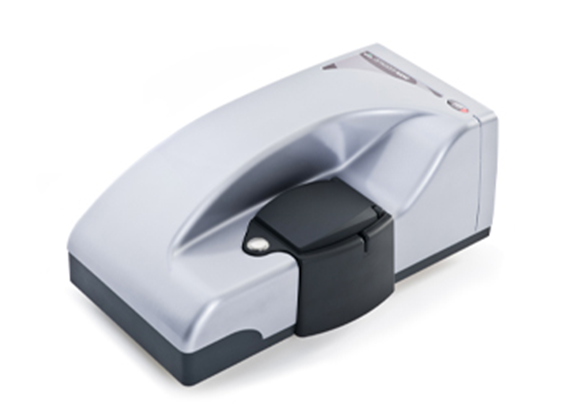 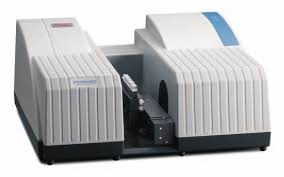 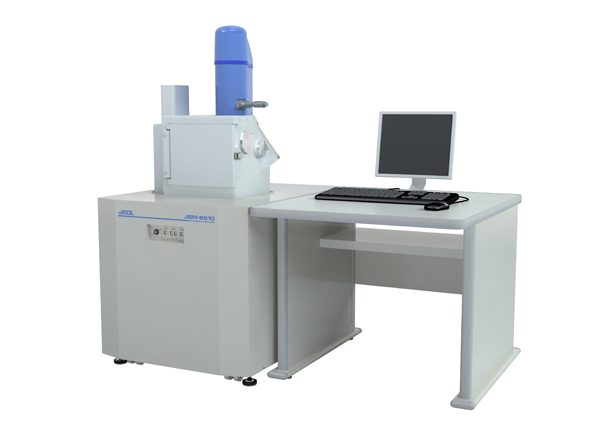 «Zetasizer NanoZS»
СЭМ 
«JEOL JSM-6610 LV» microscope + приставка Oxford
УФ-спектрометр “Evolution Array”
11
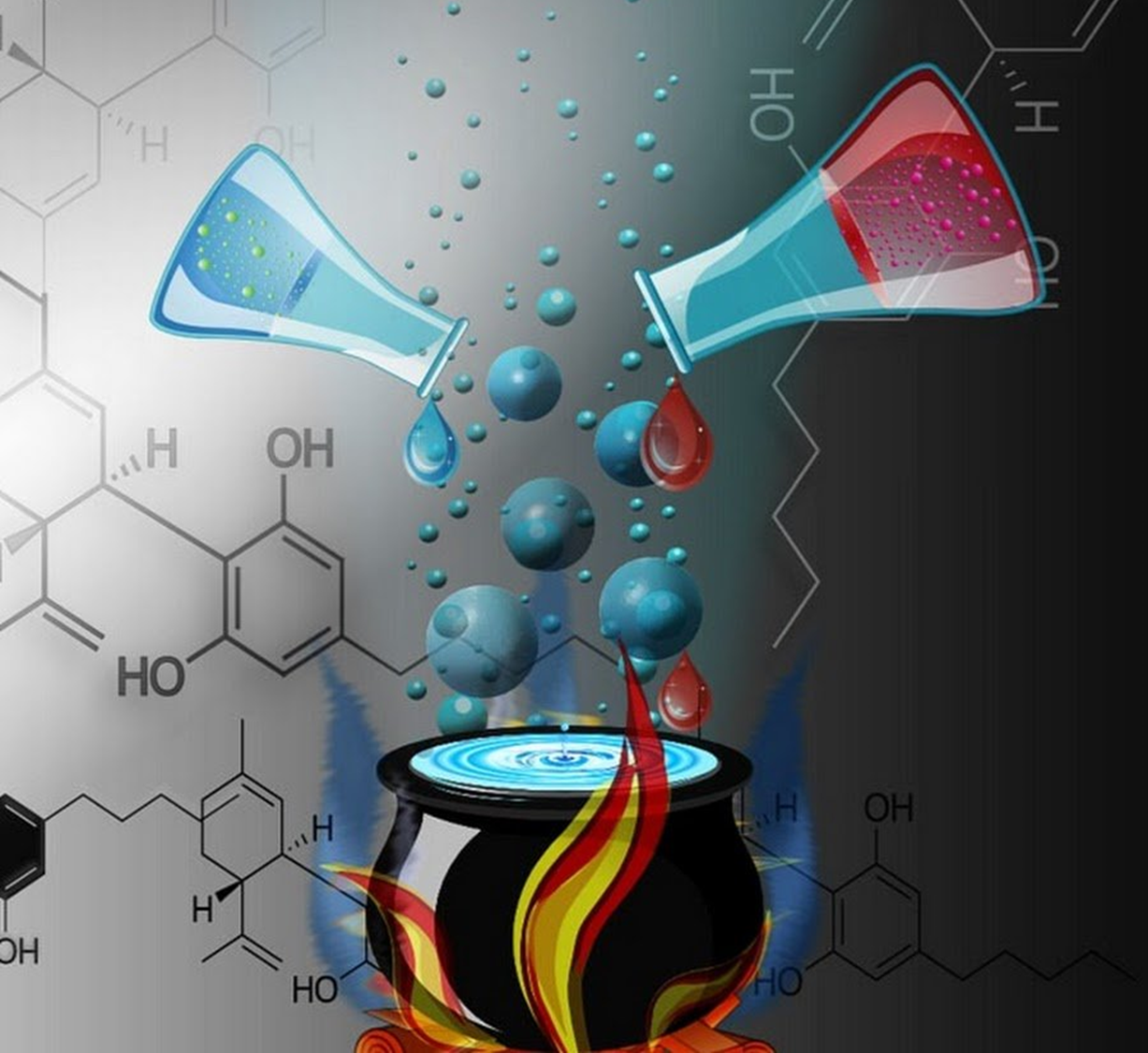 Список публикаций
Гешко В.В., Хижняк С.Д.  Зеленый синтез» наночистиц серебра с помощью водных экстрактов дуба // XXVII Каргинские чтения, ТвГУ. 2021. С. 51. 
Гешко В.В., Хижняк С.Д. Зеленый синтез наночастиц серебра с использованием водных экстрактов листьев дуба // Апробированное научное исследование,ТвГУ. 2022
12